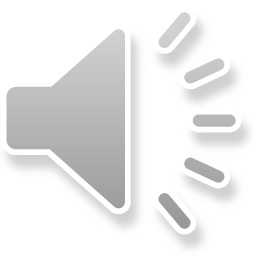 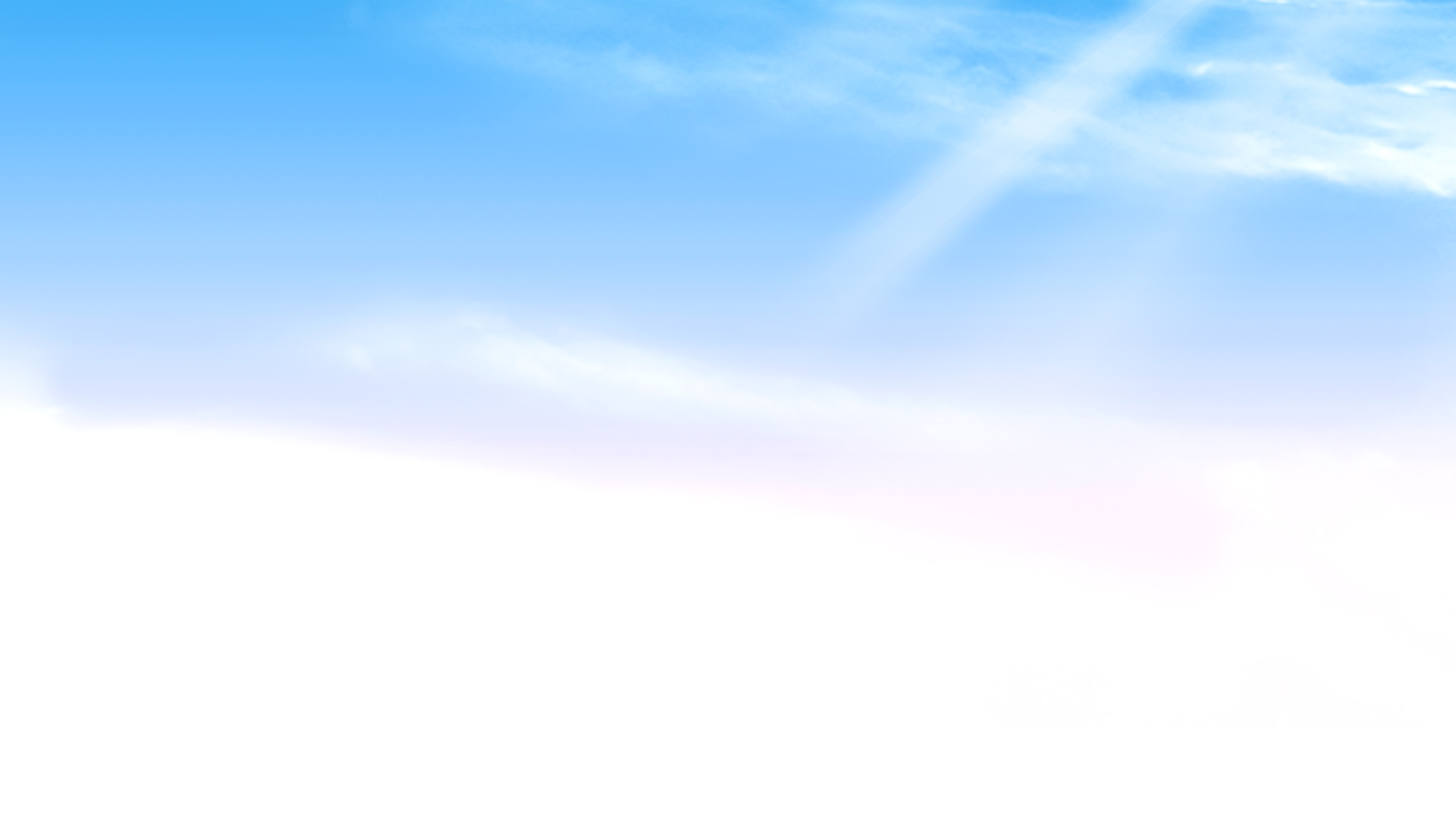 Bài 10: 
PHÉP CỘNG TRONG PHẠM VI 10
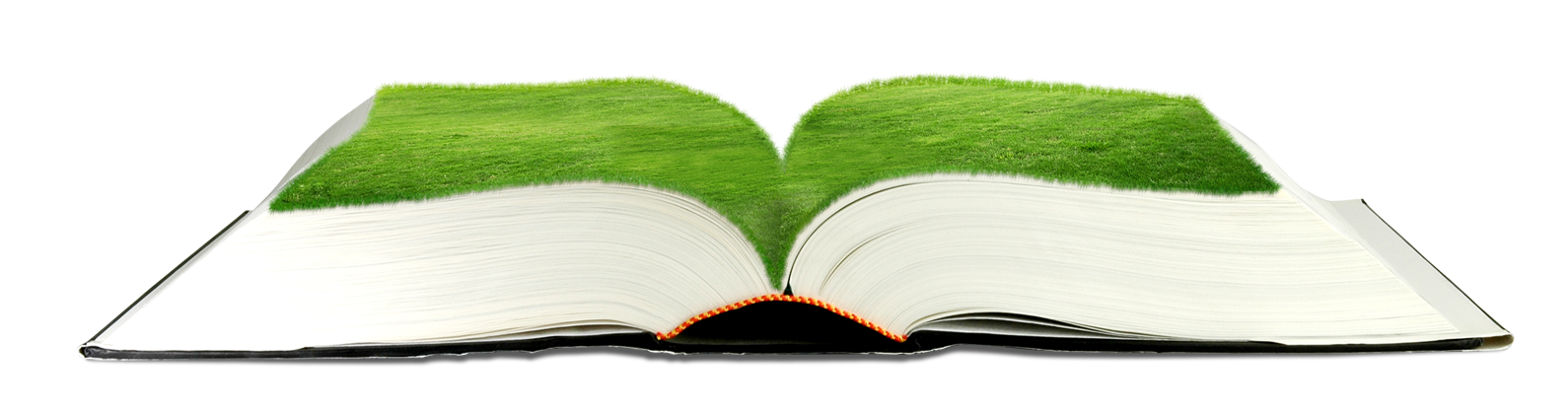 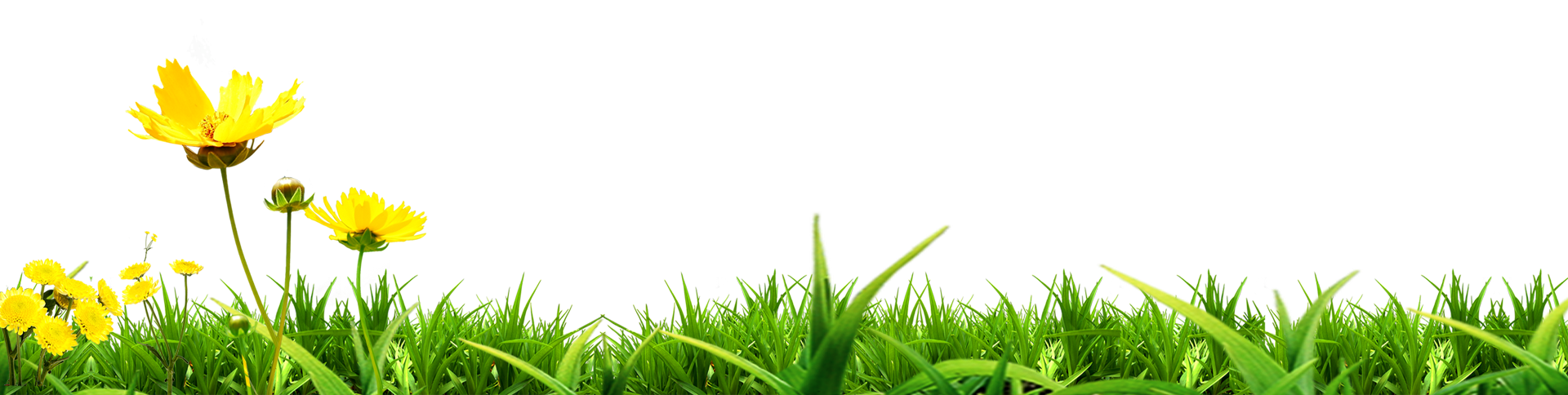 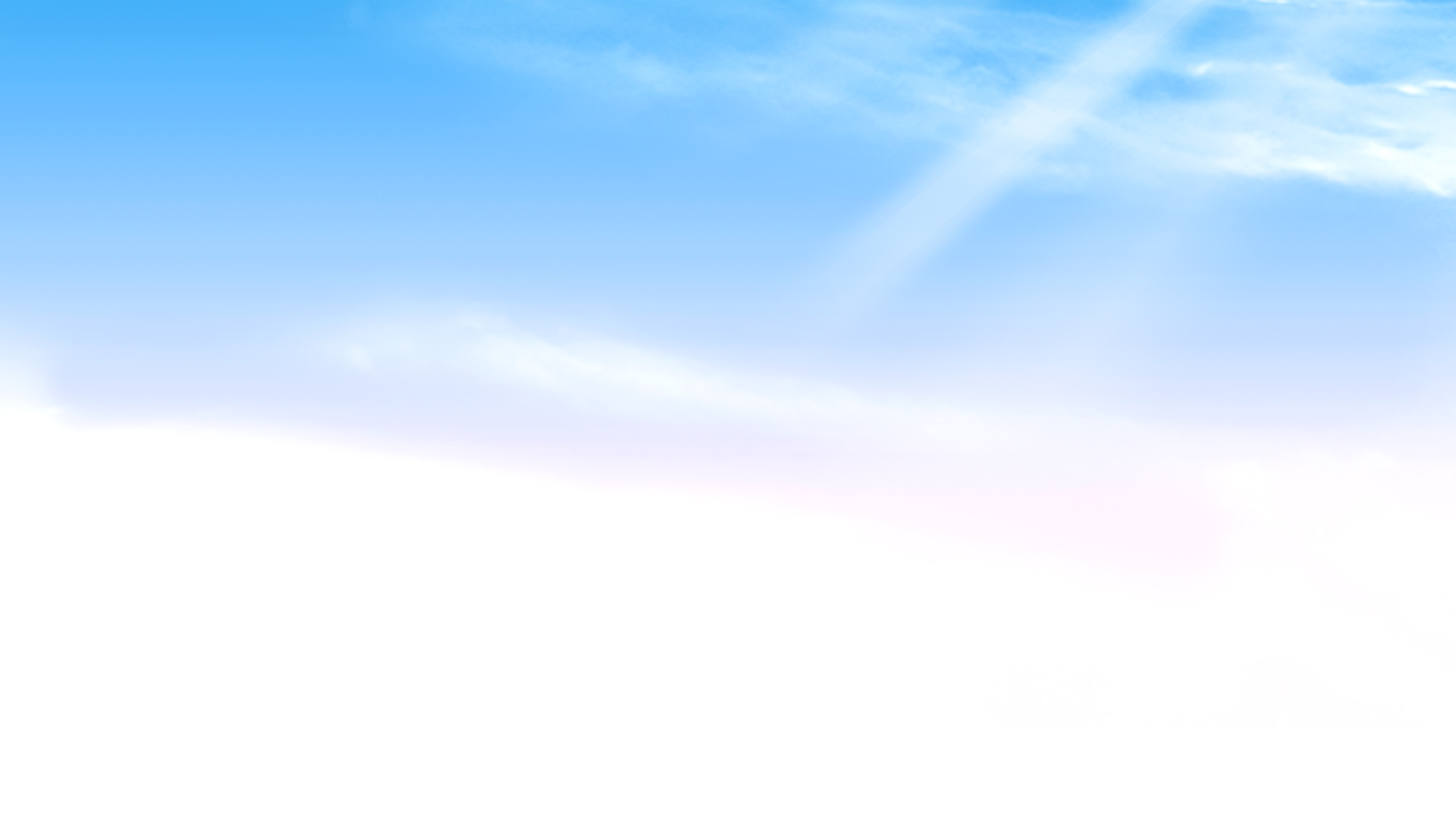 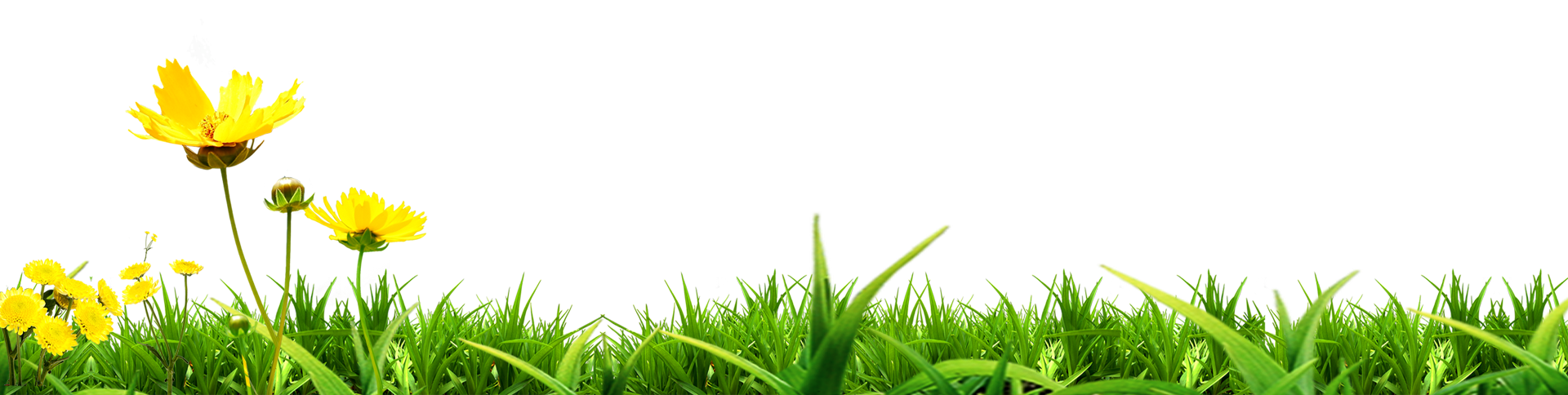 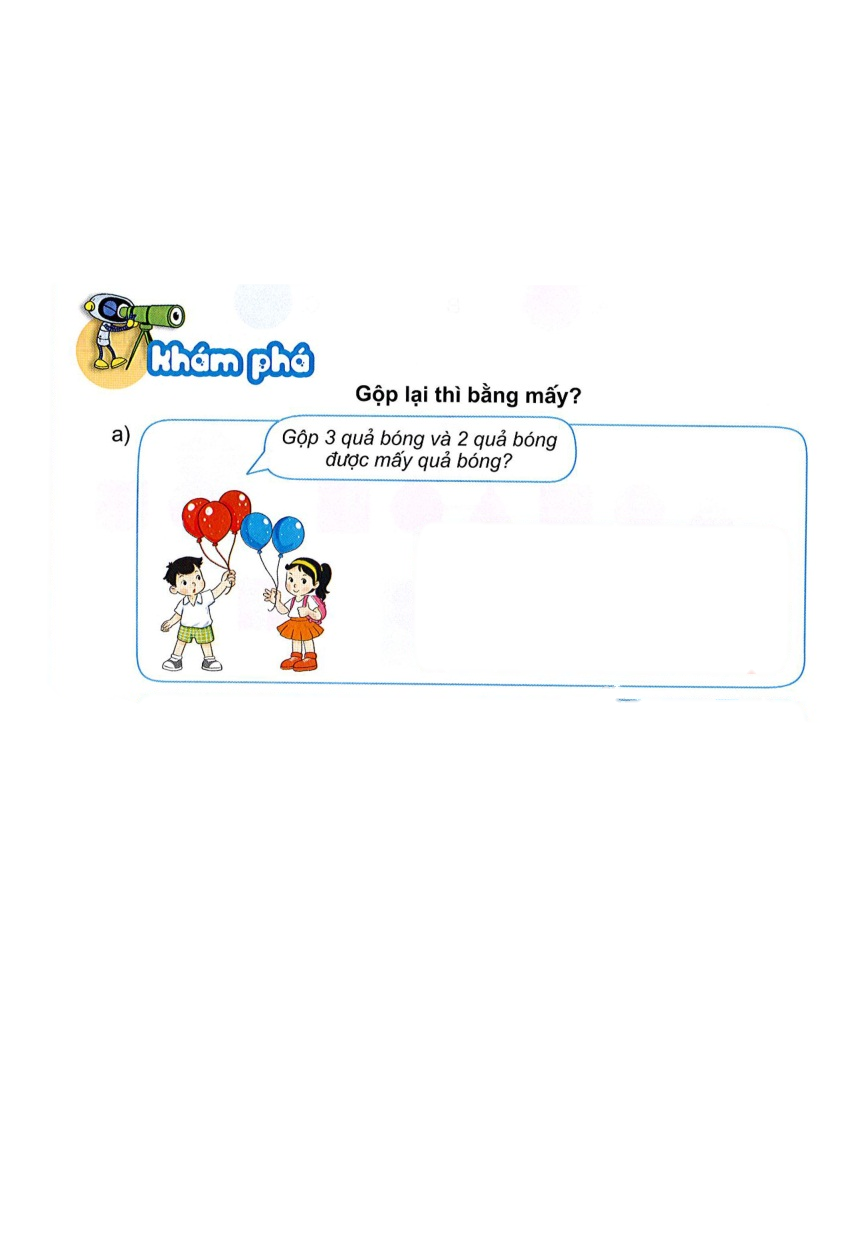 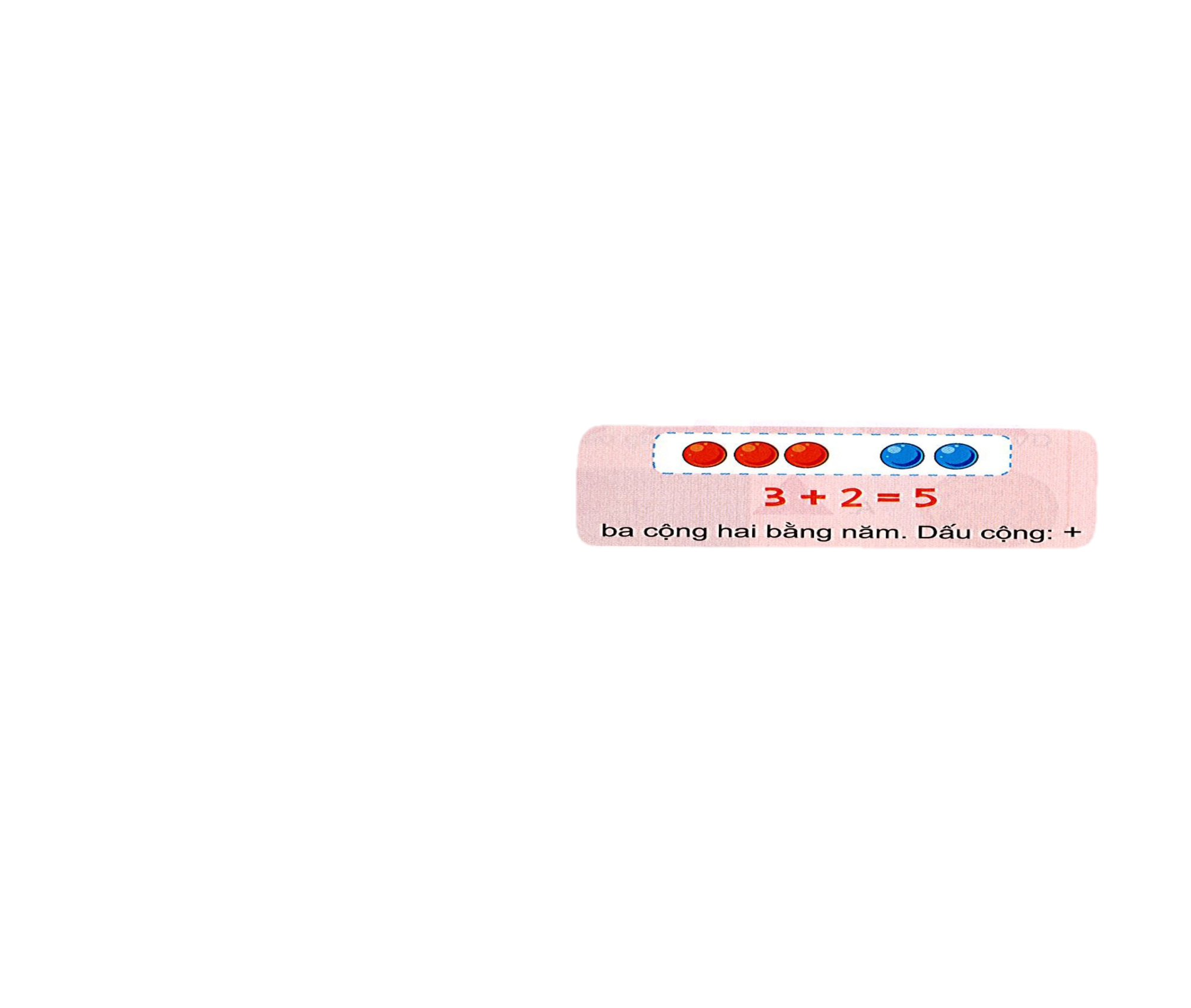 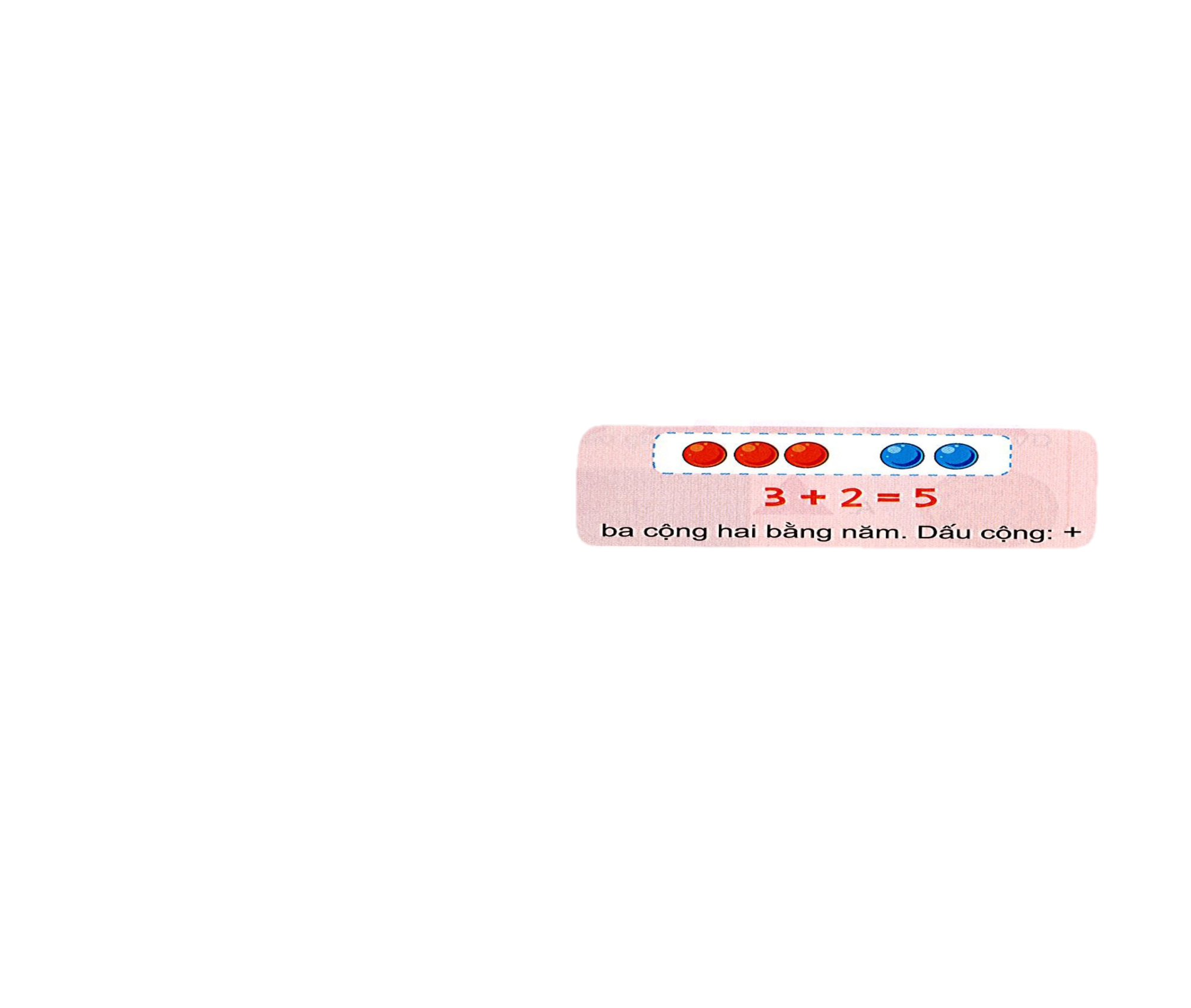 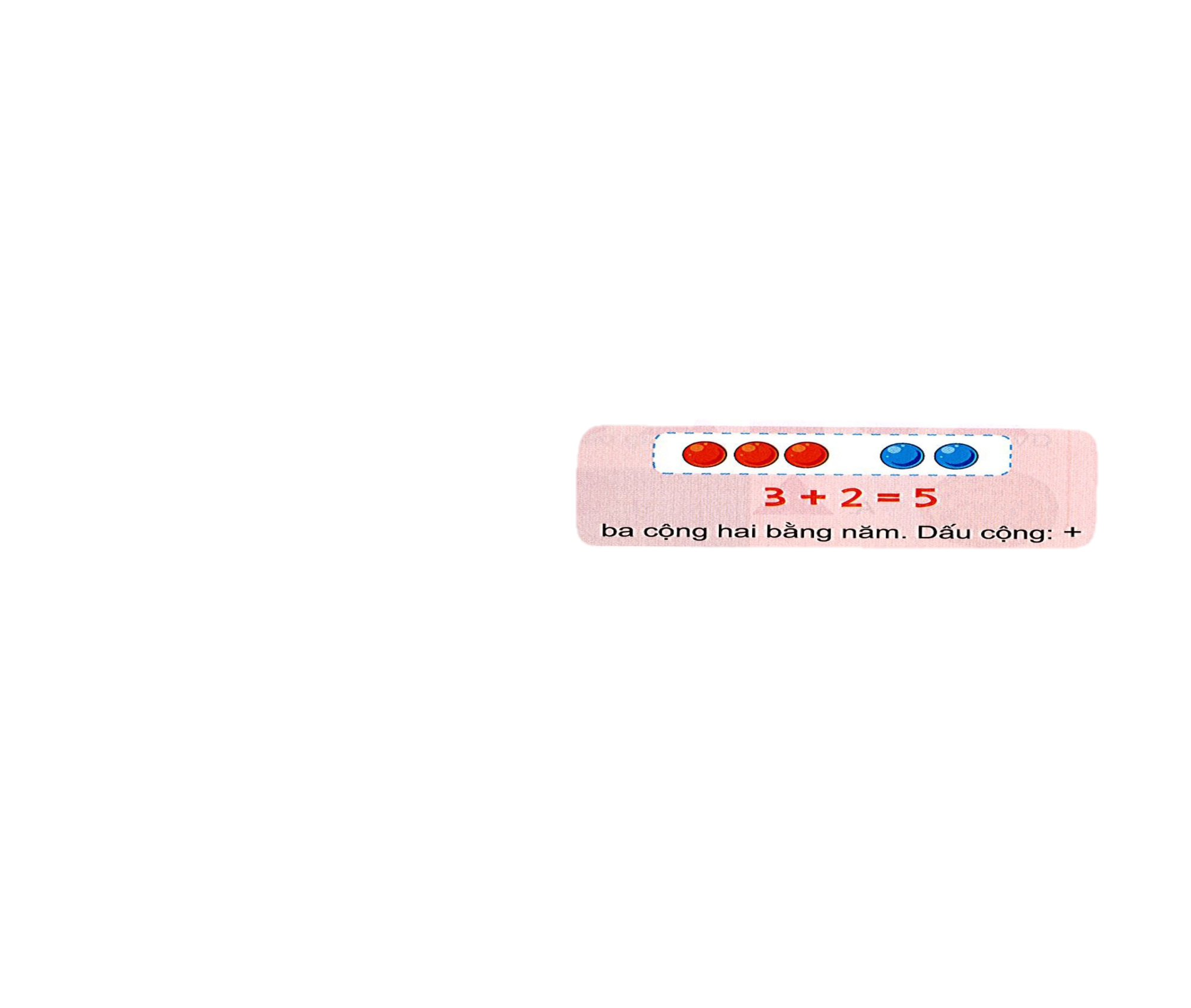 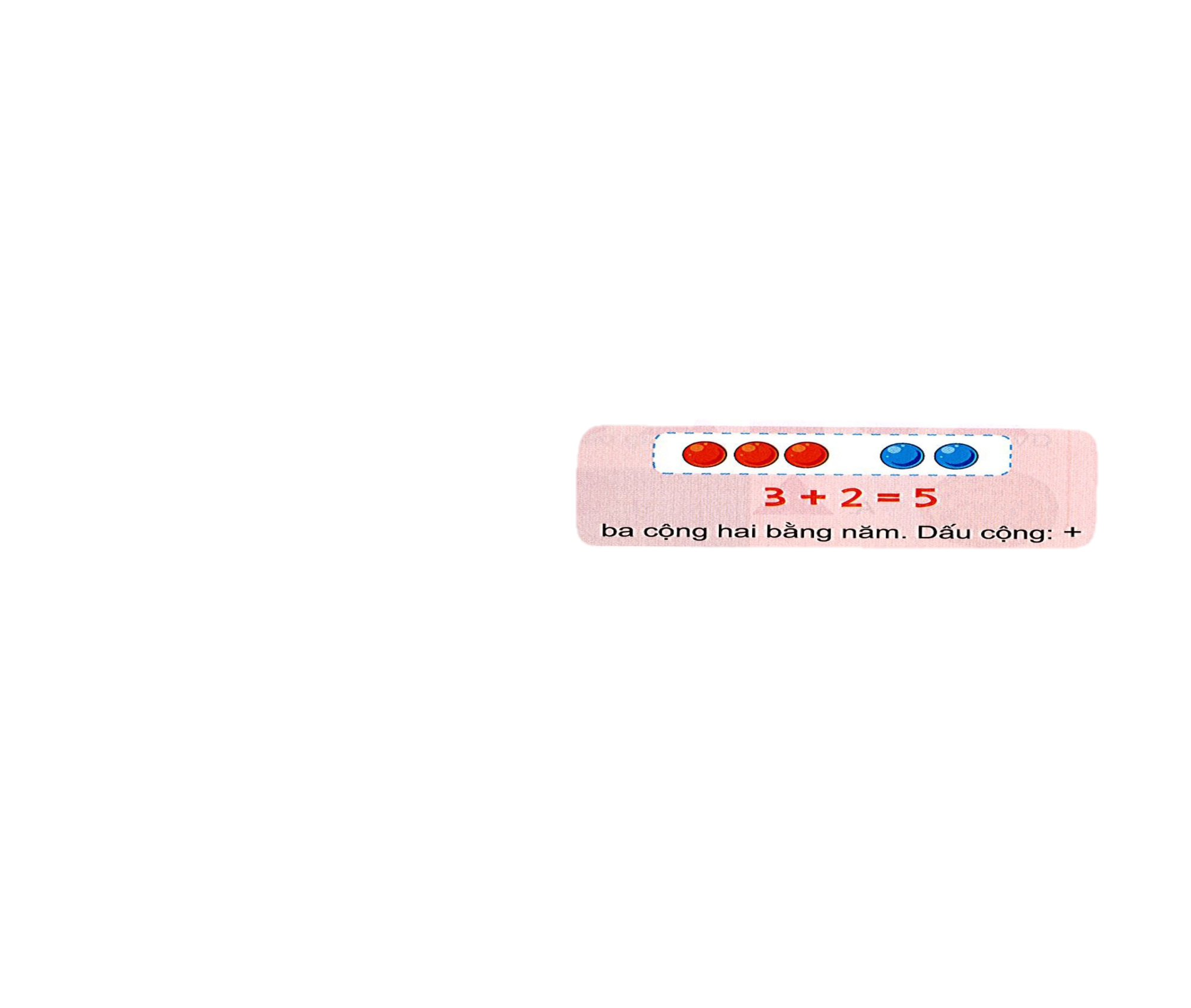 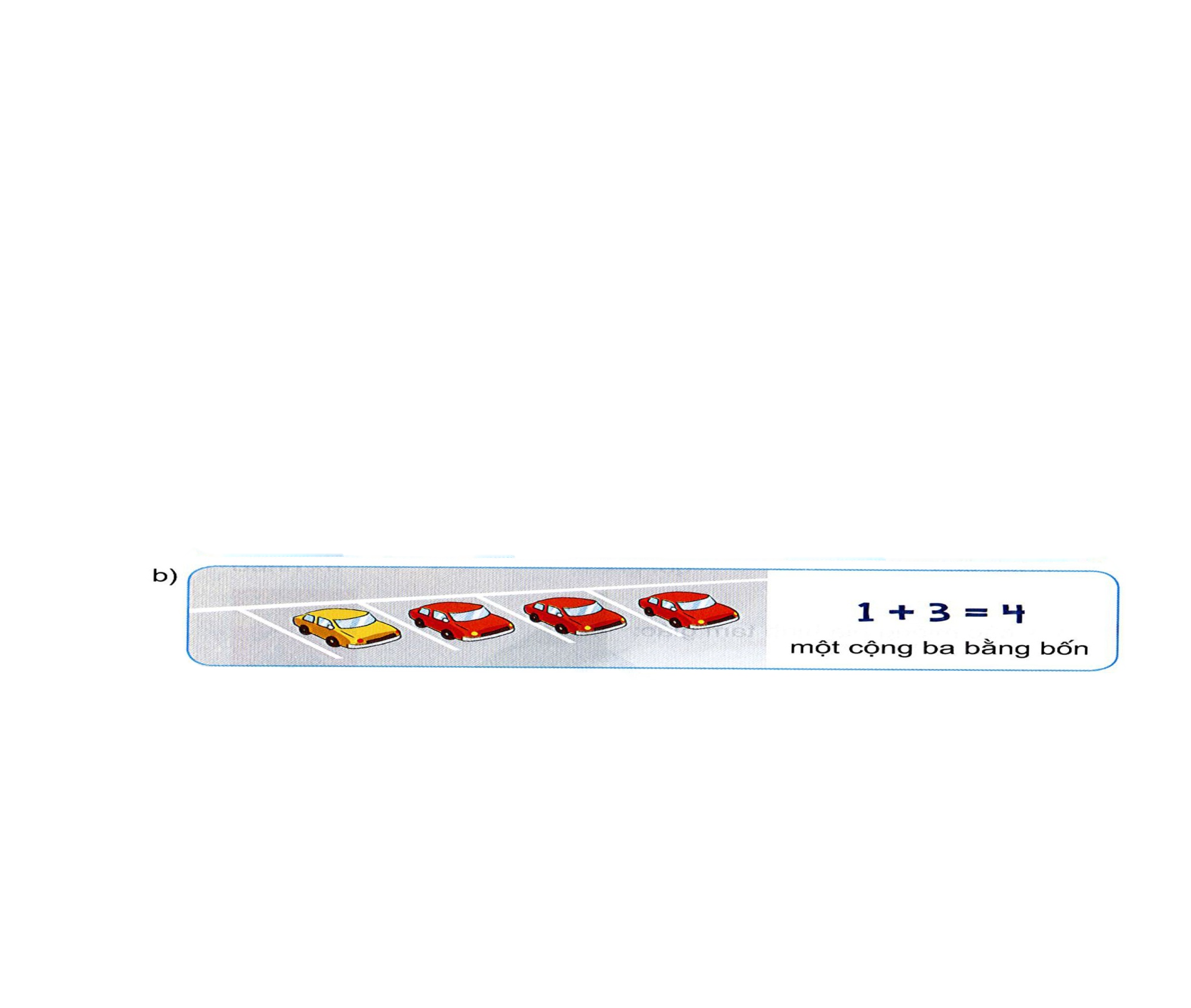 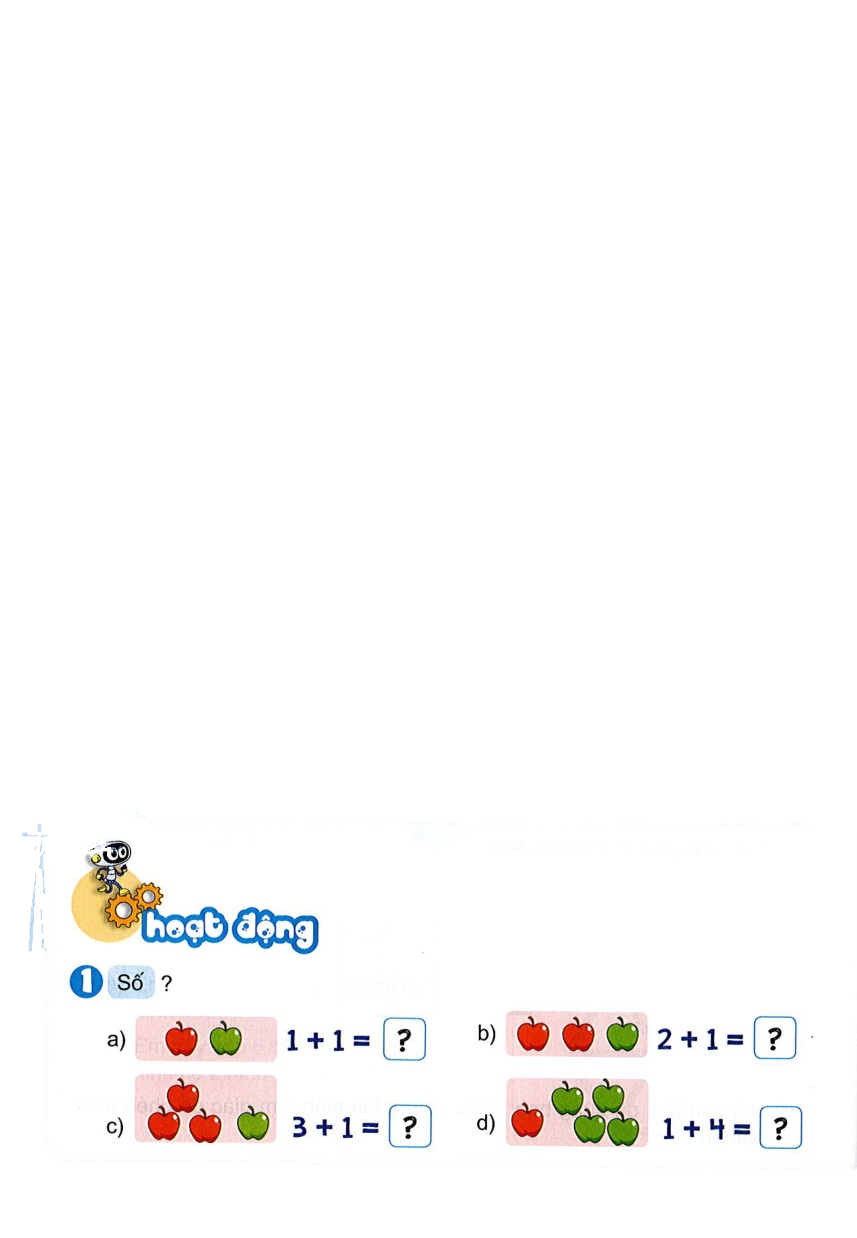 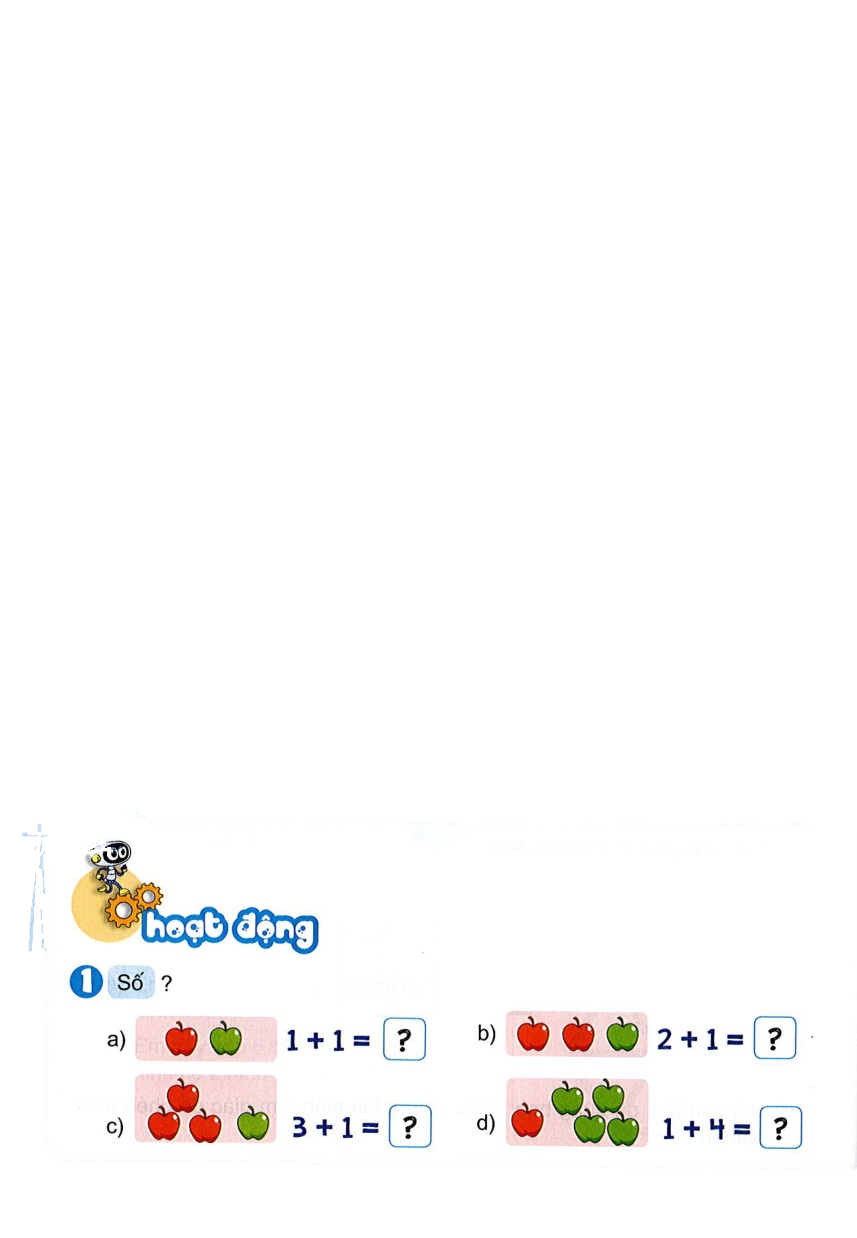 3
2
4
5
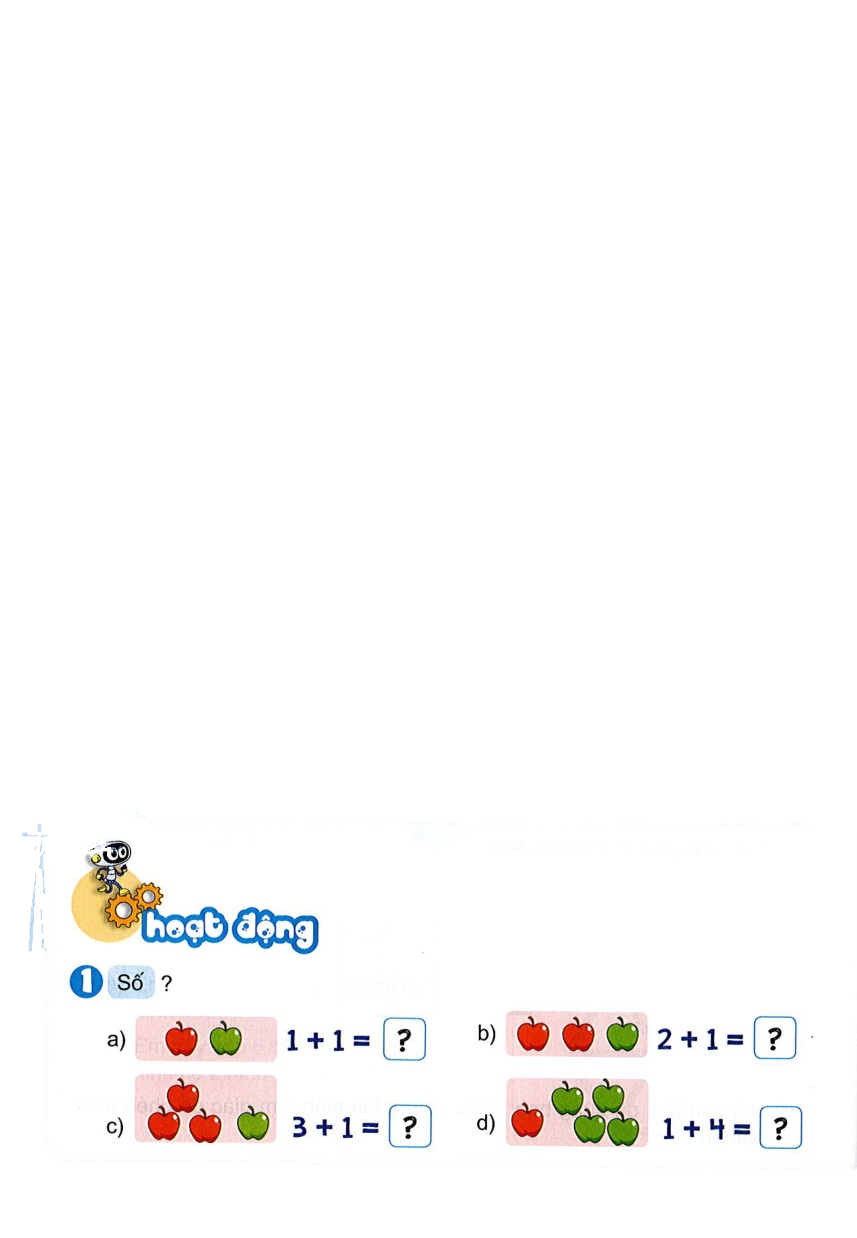 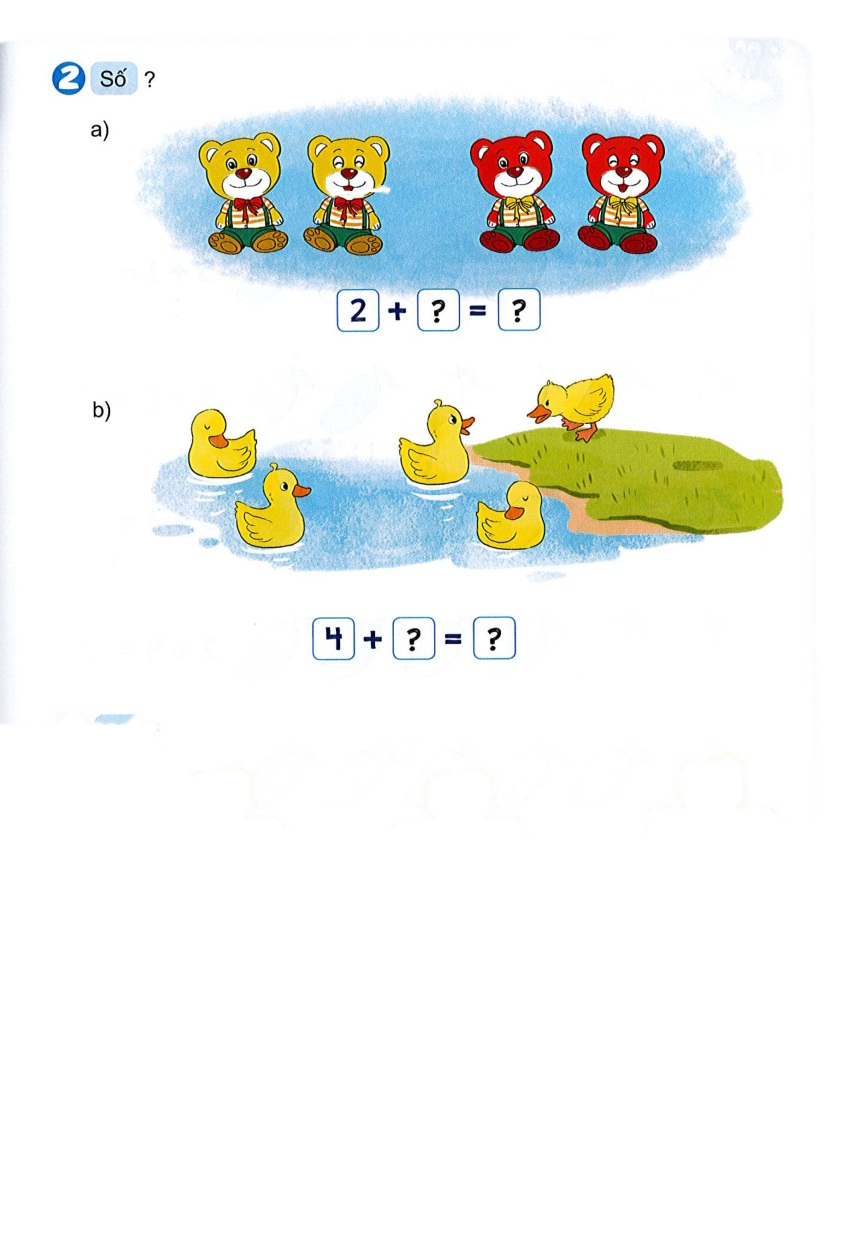 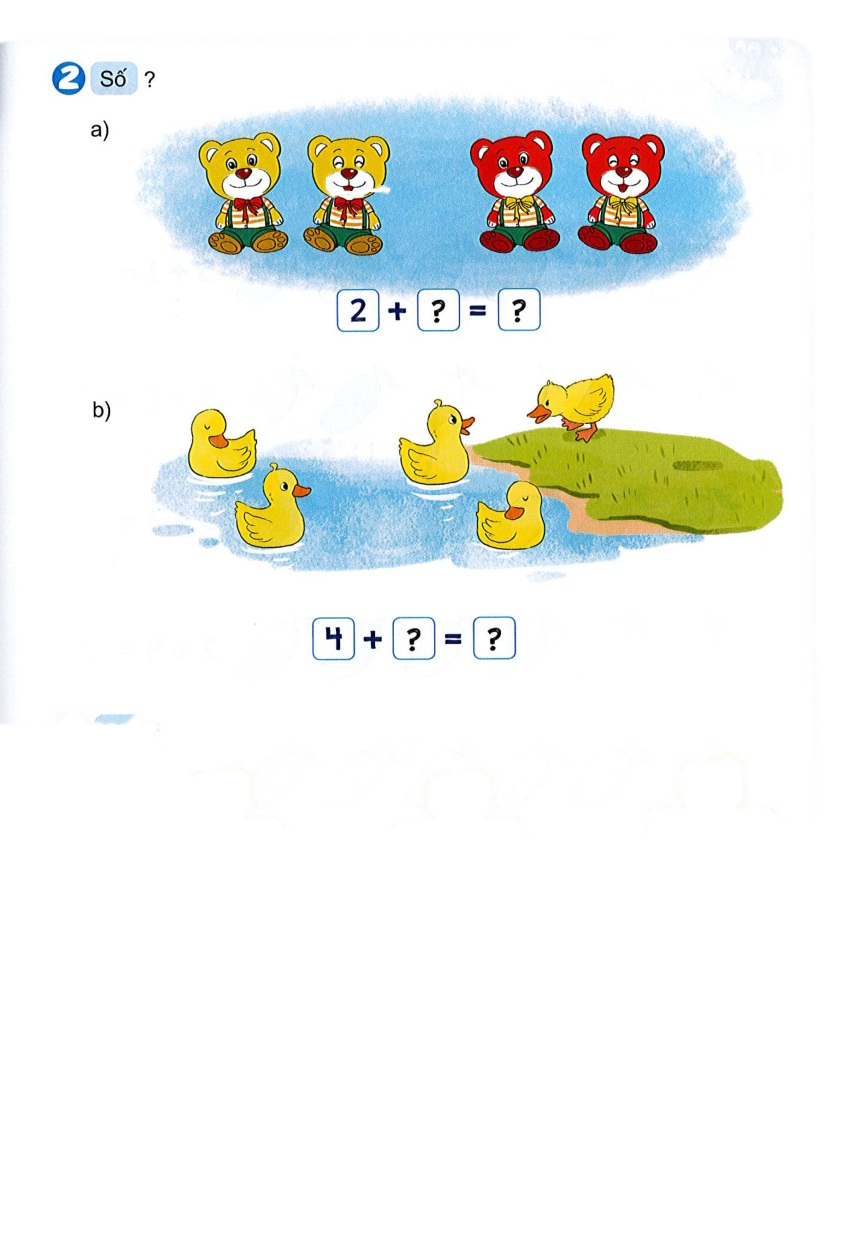 4
2
1
5
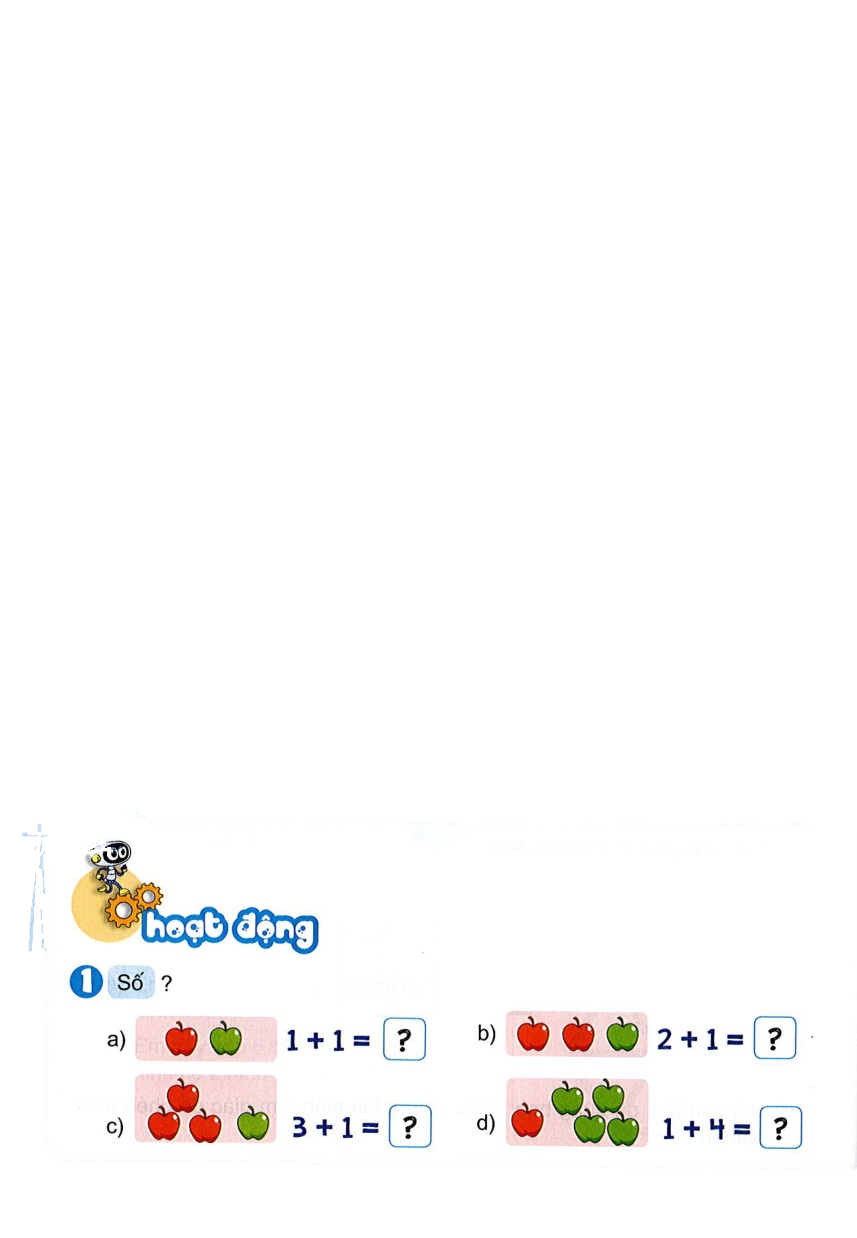 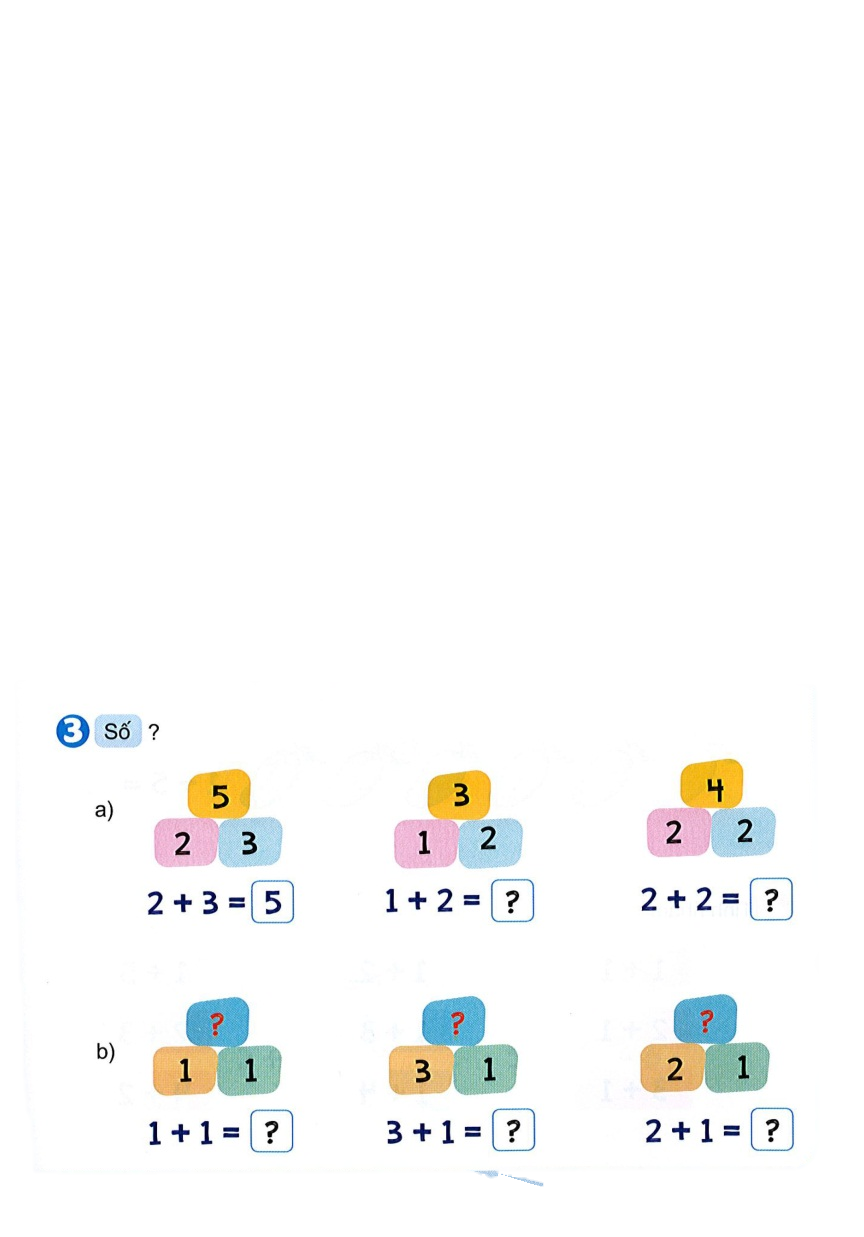 3
4
3
2
4
4
3
2
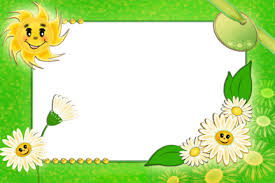 Tiết 2
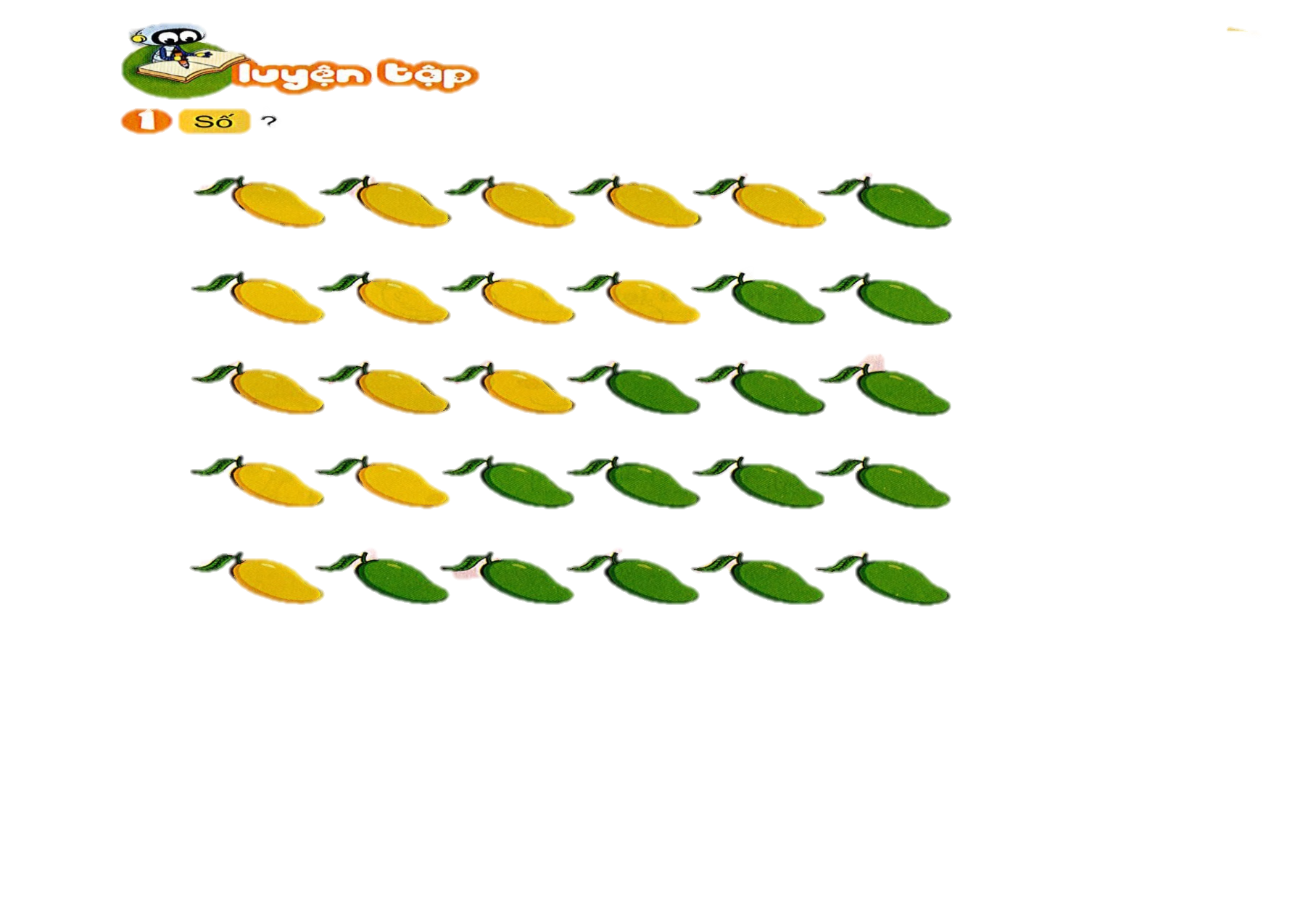 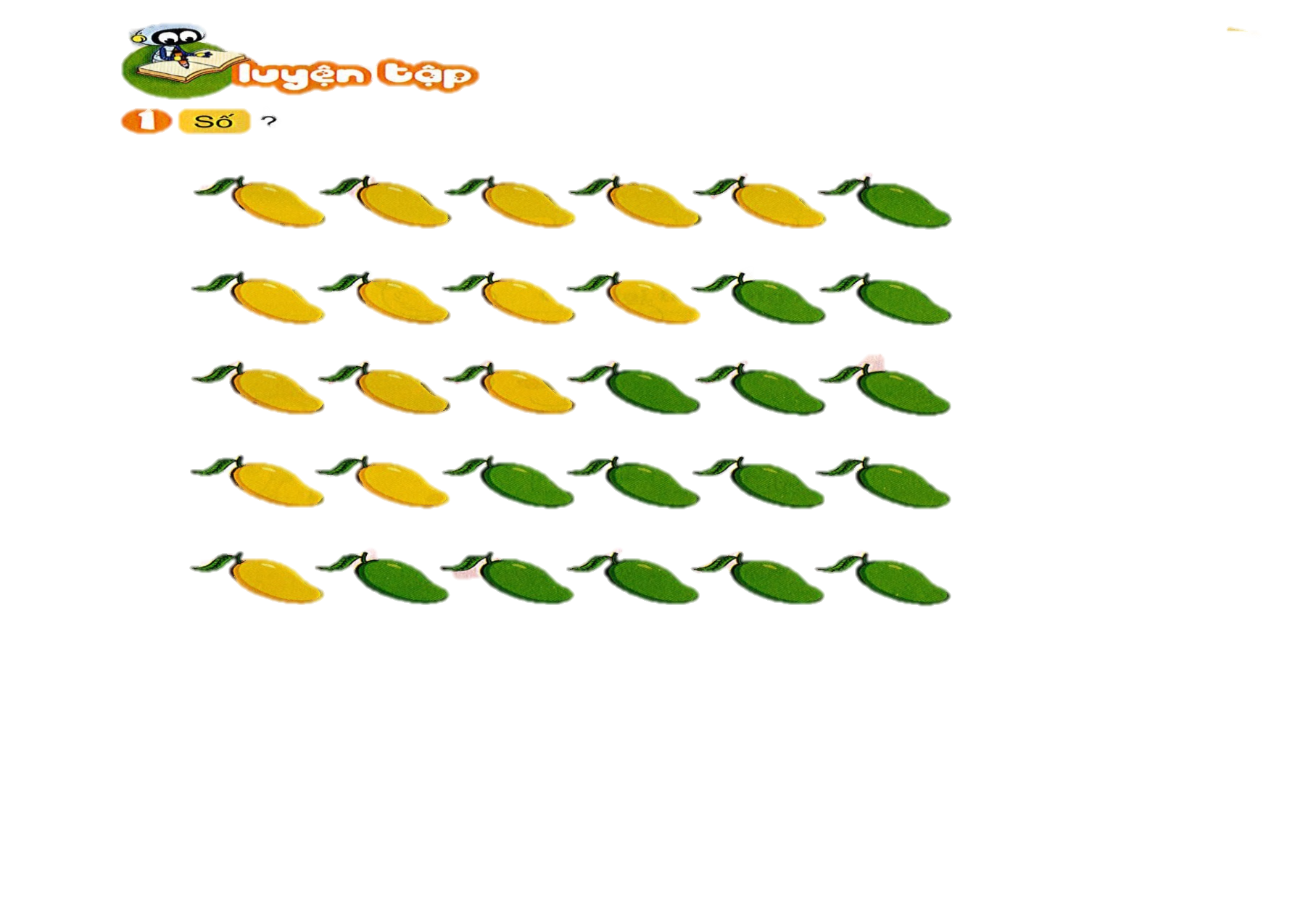 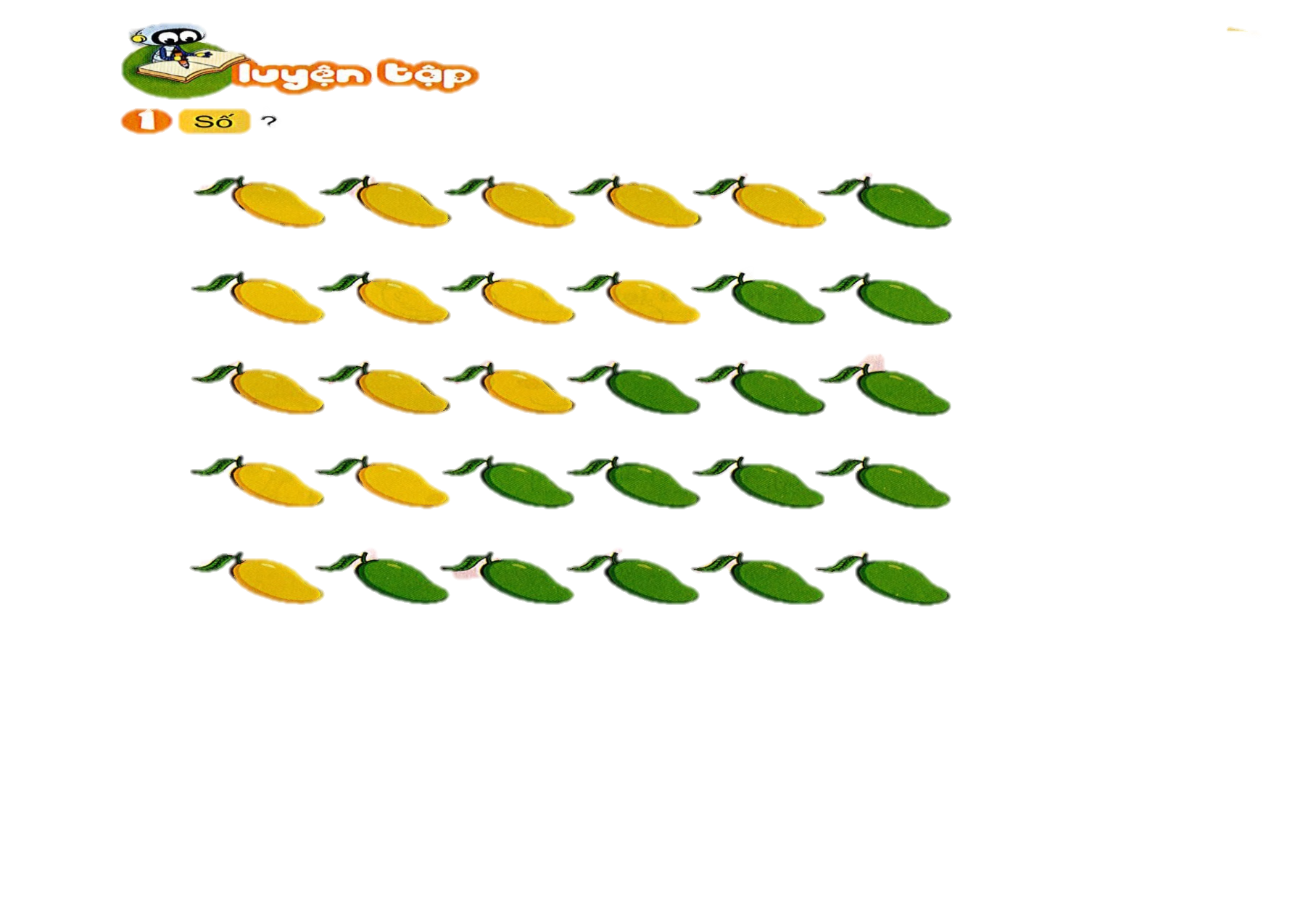 5 + 1 =
6
6
4 + 2 =
6
3 + 3 =
6
2 + 4 =
6
1 + 5 =
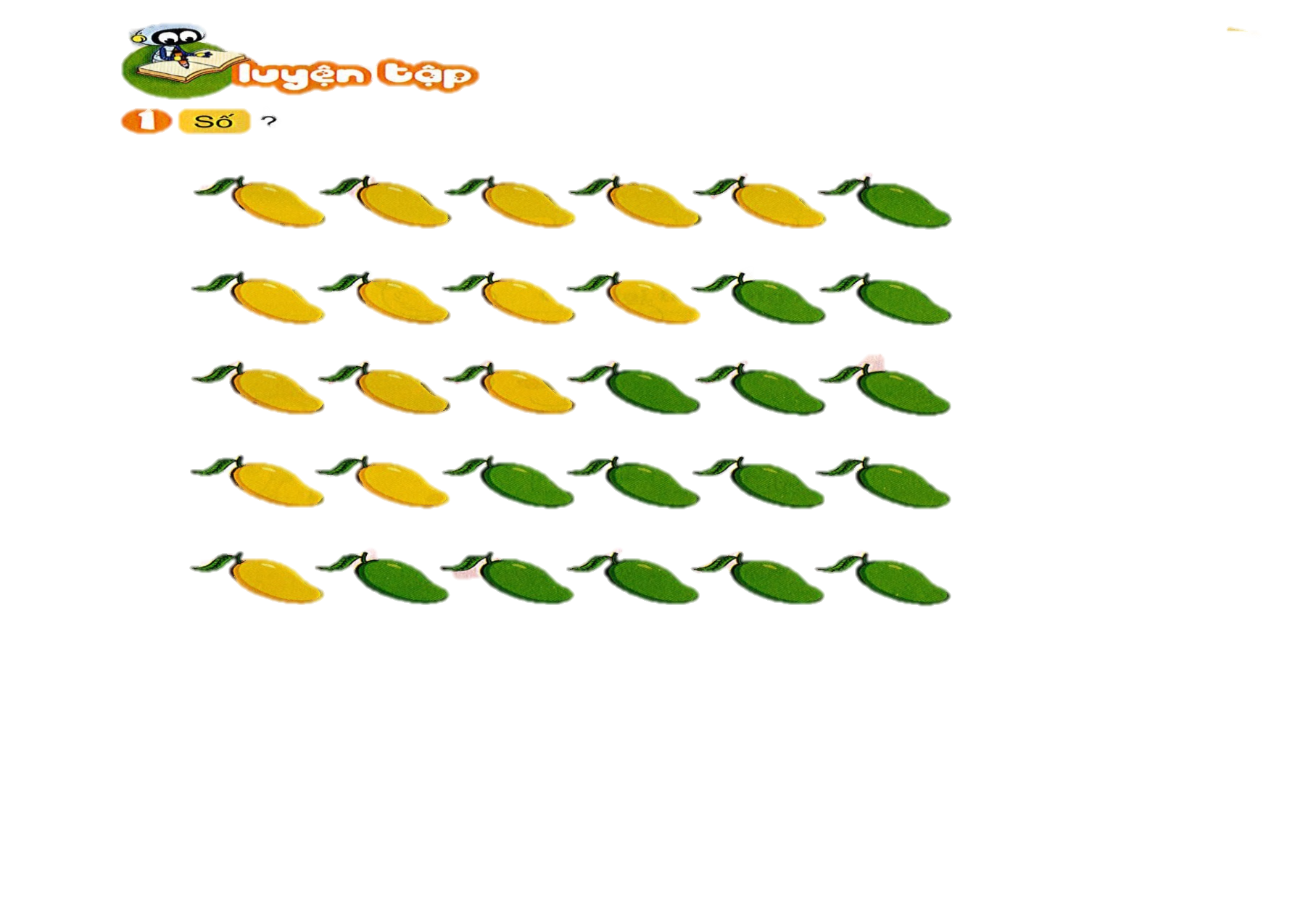 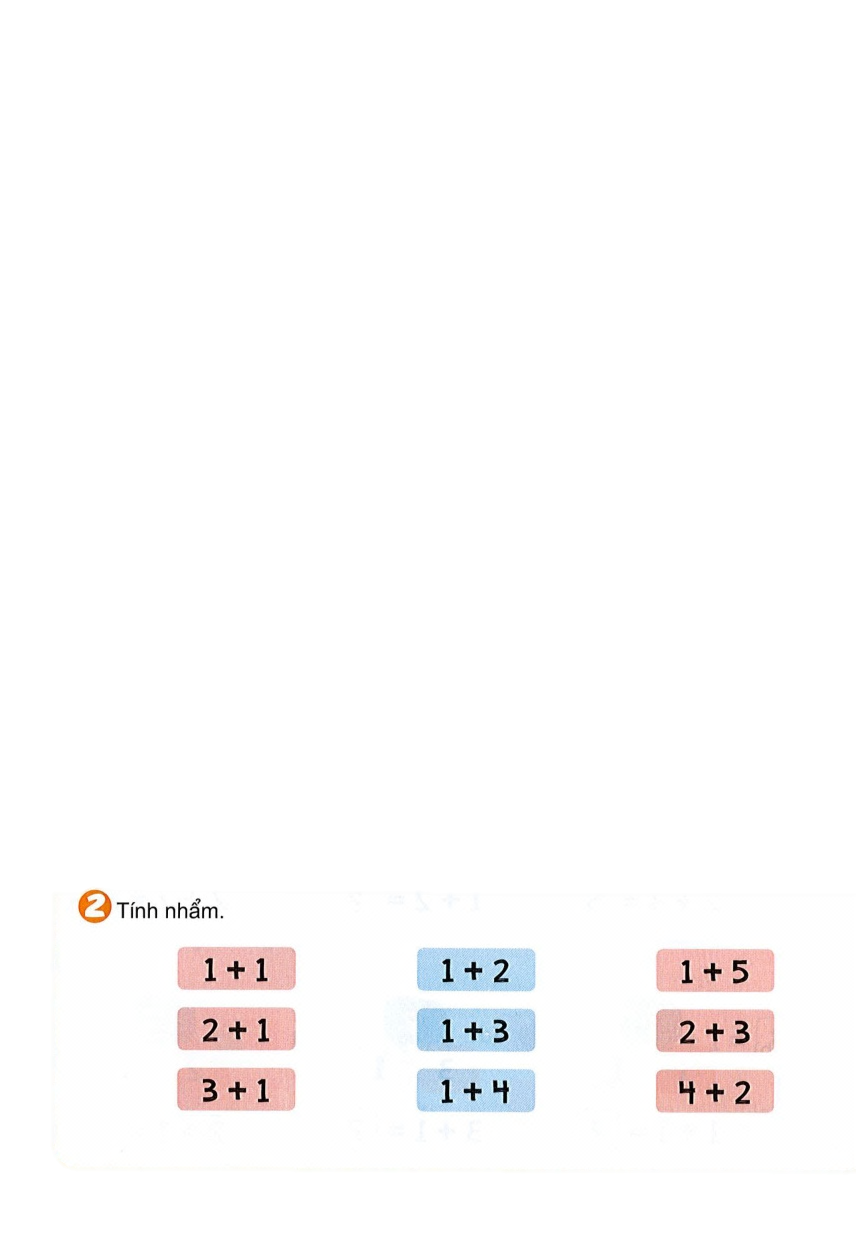 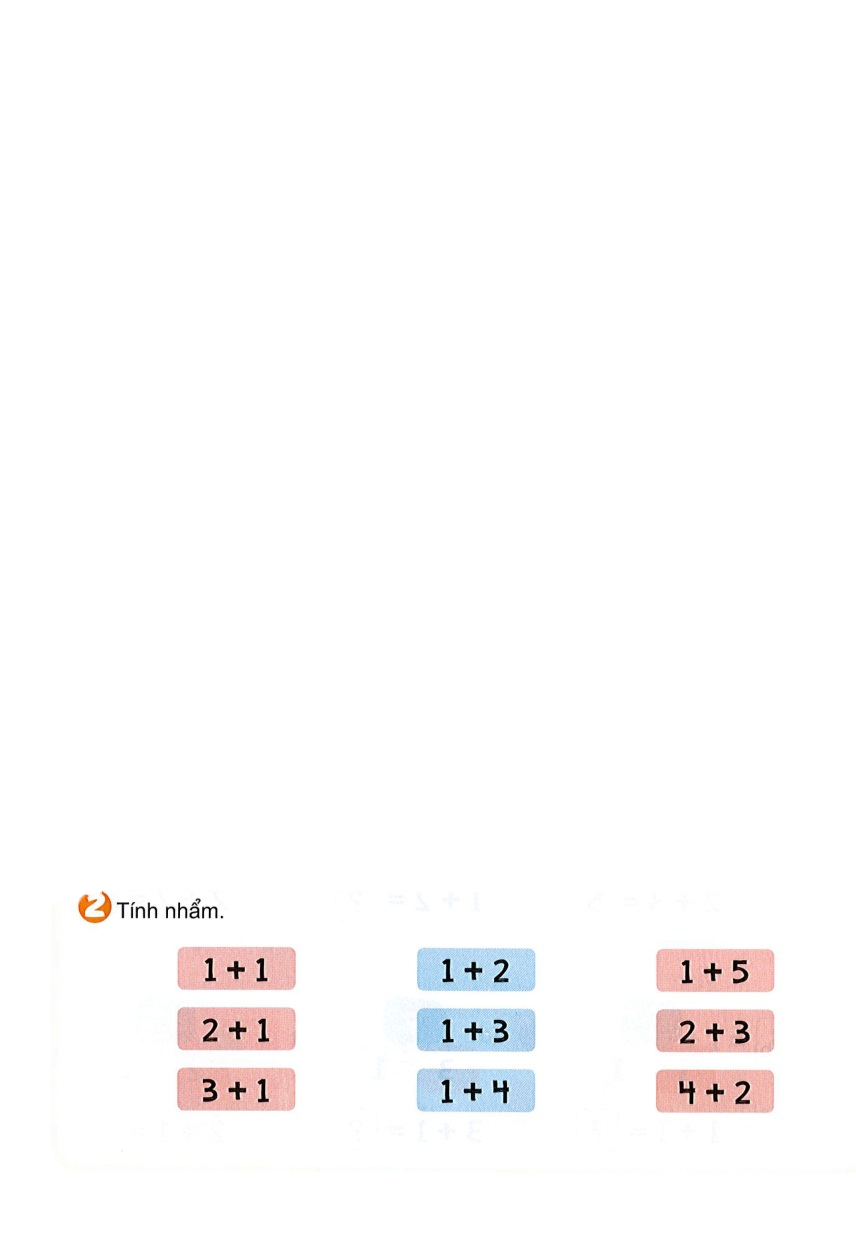 = 3
= 6
= 2
= 4
= 5
= 3
= 4
= 5
= 6
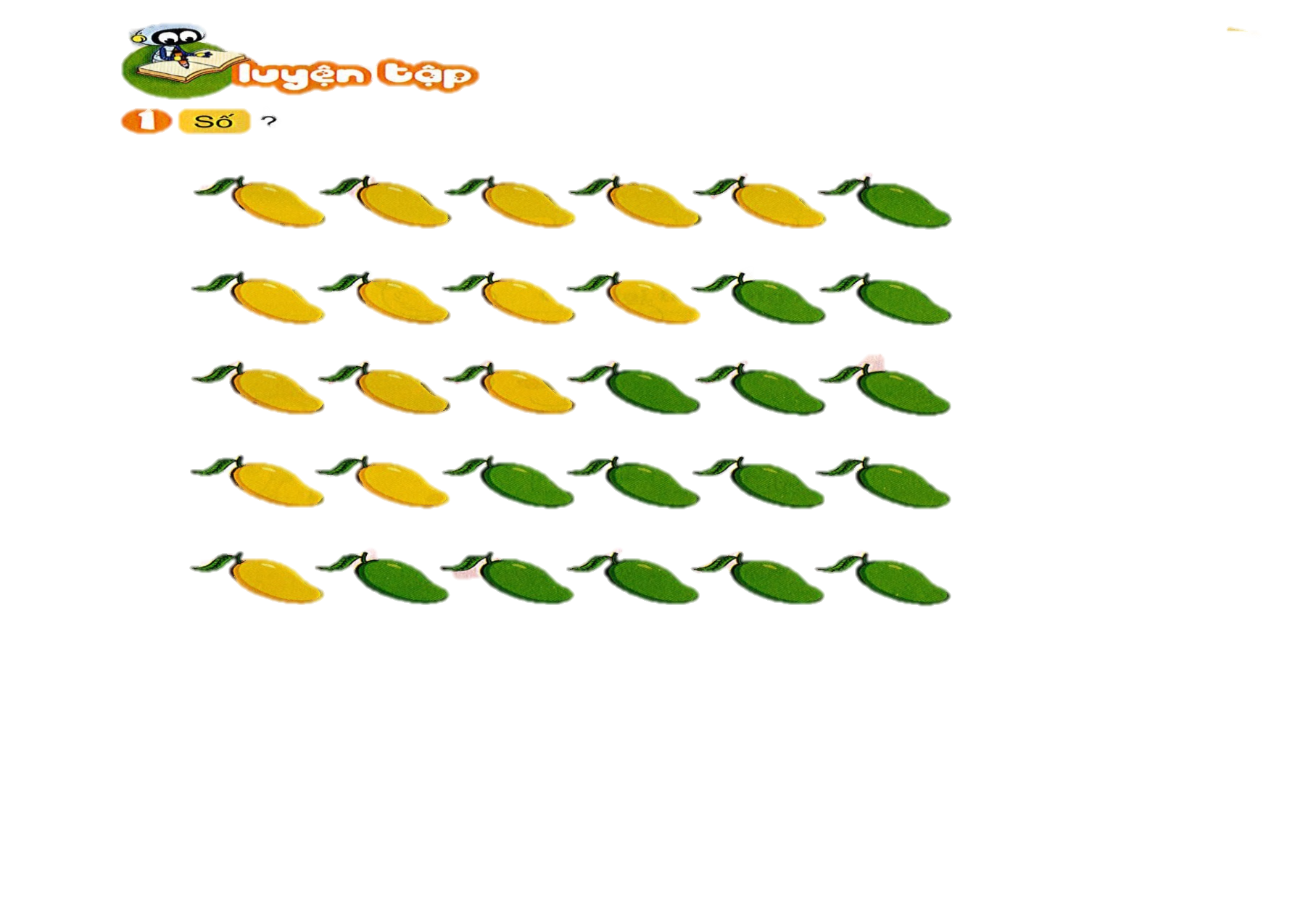 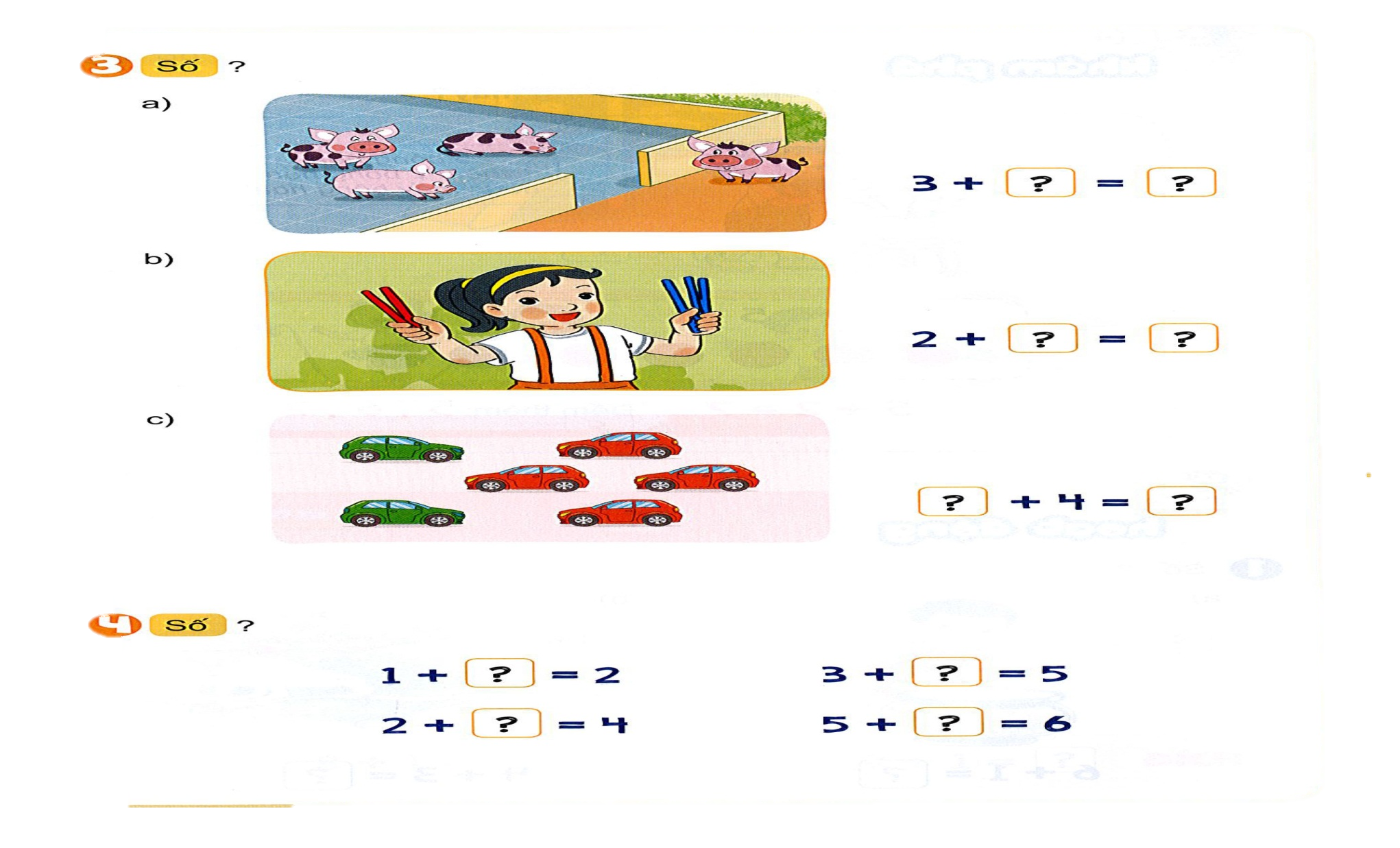 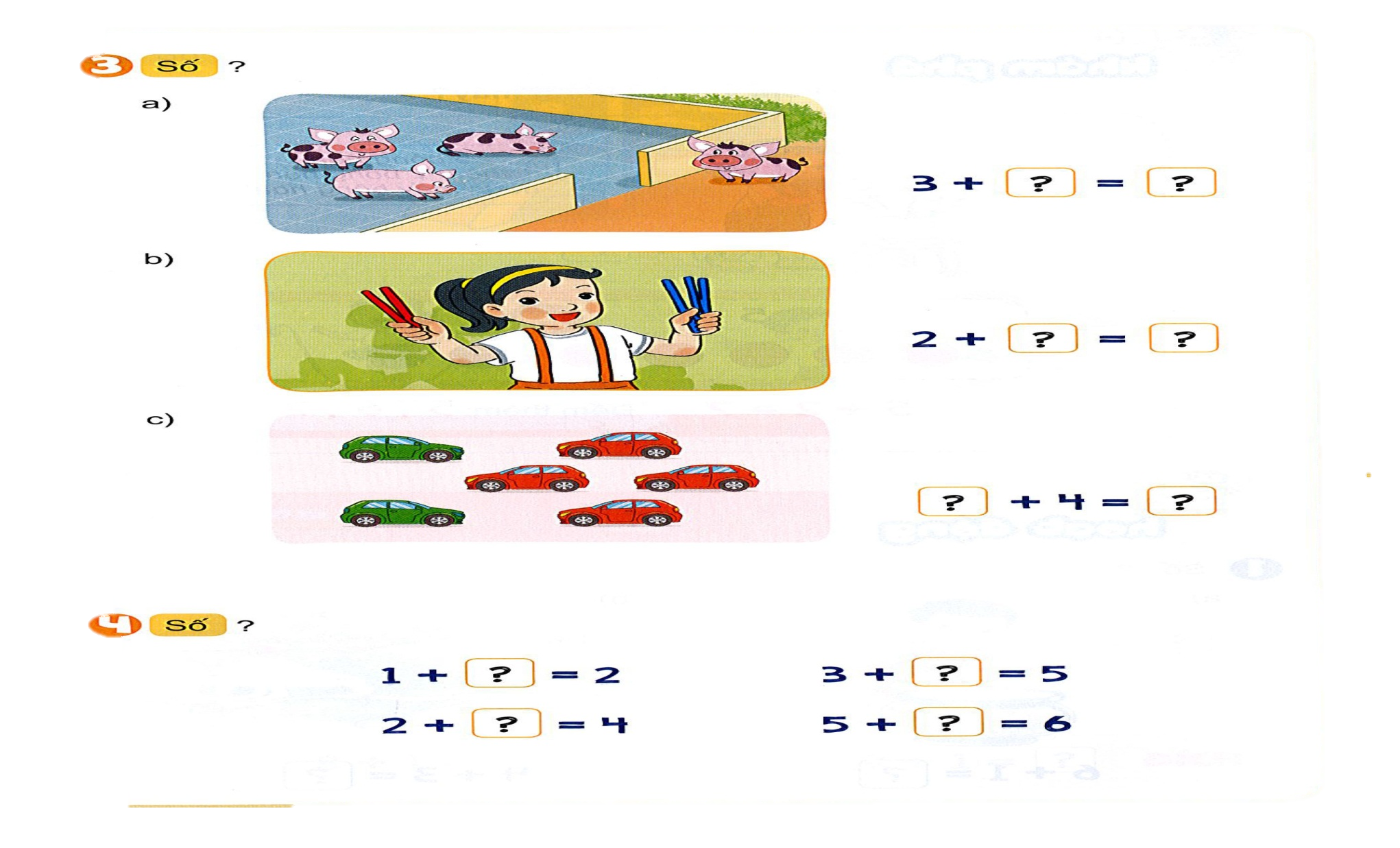 1
4
5
3
2
6
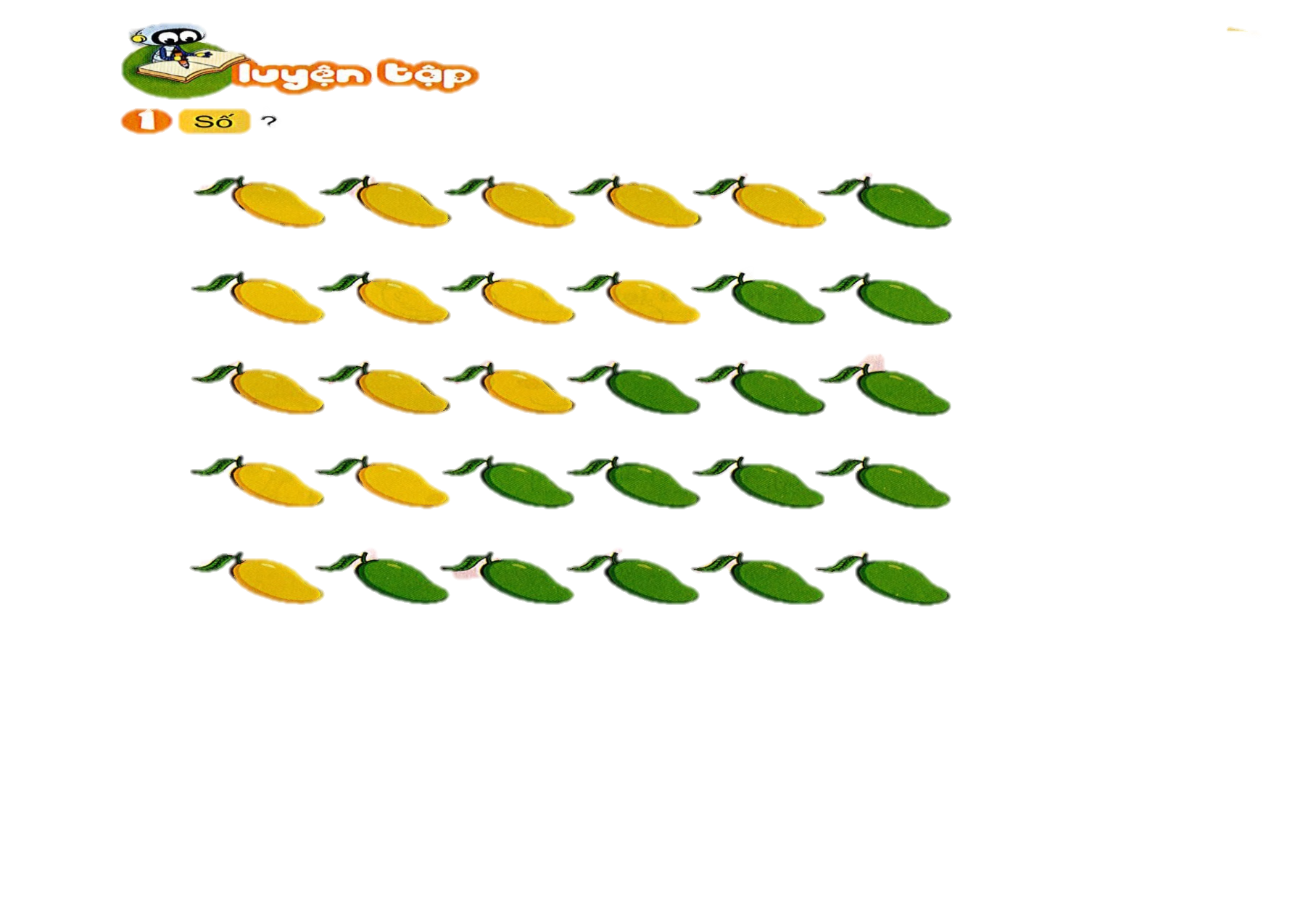 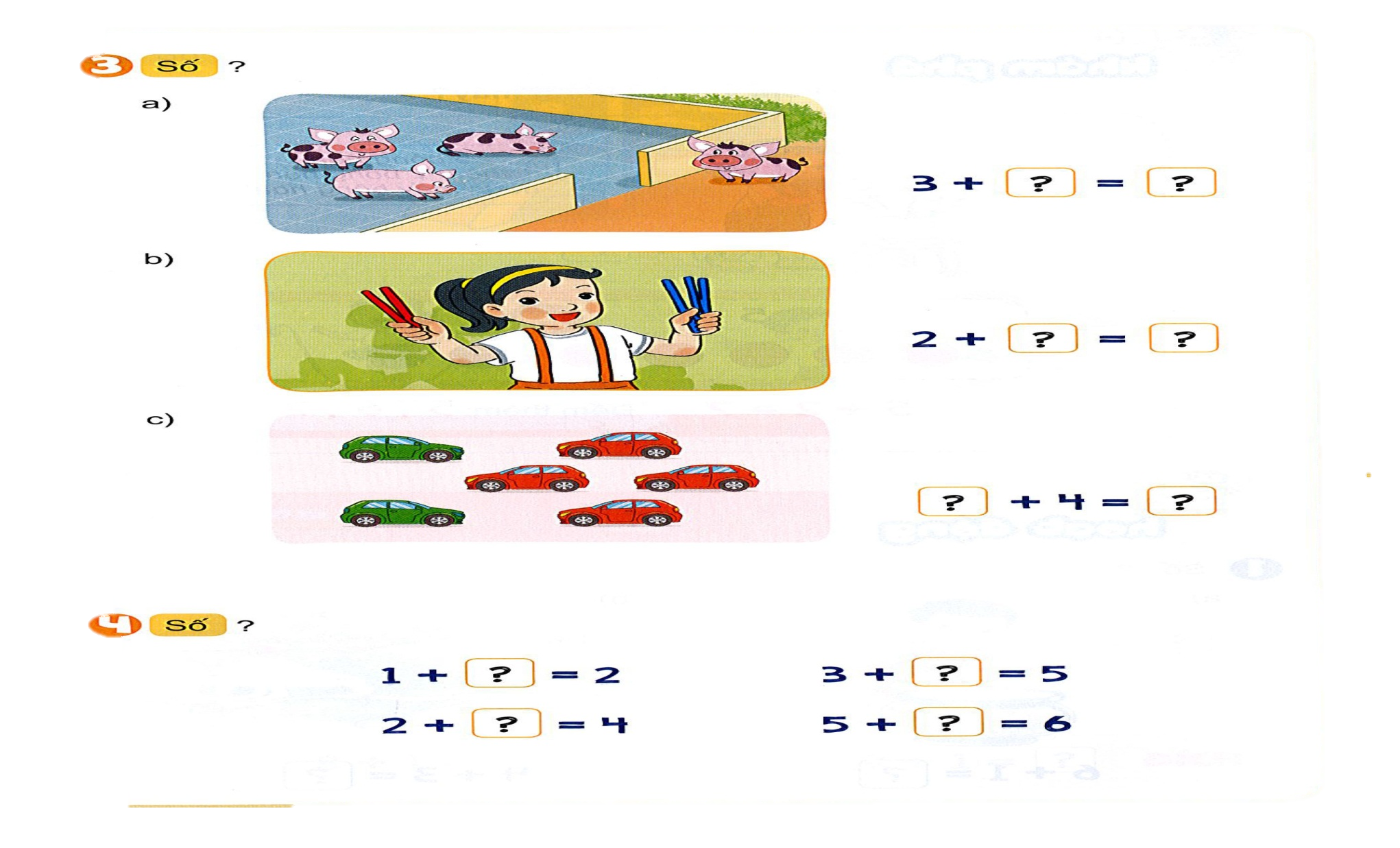 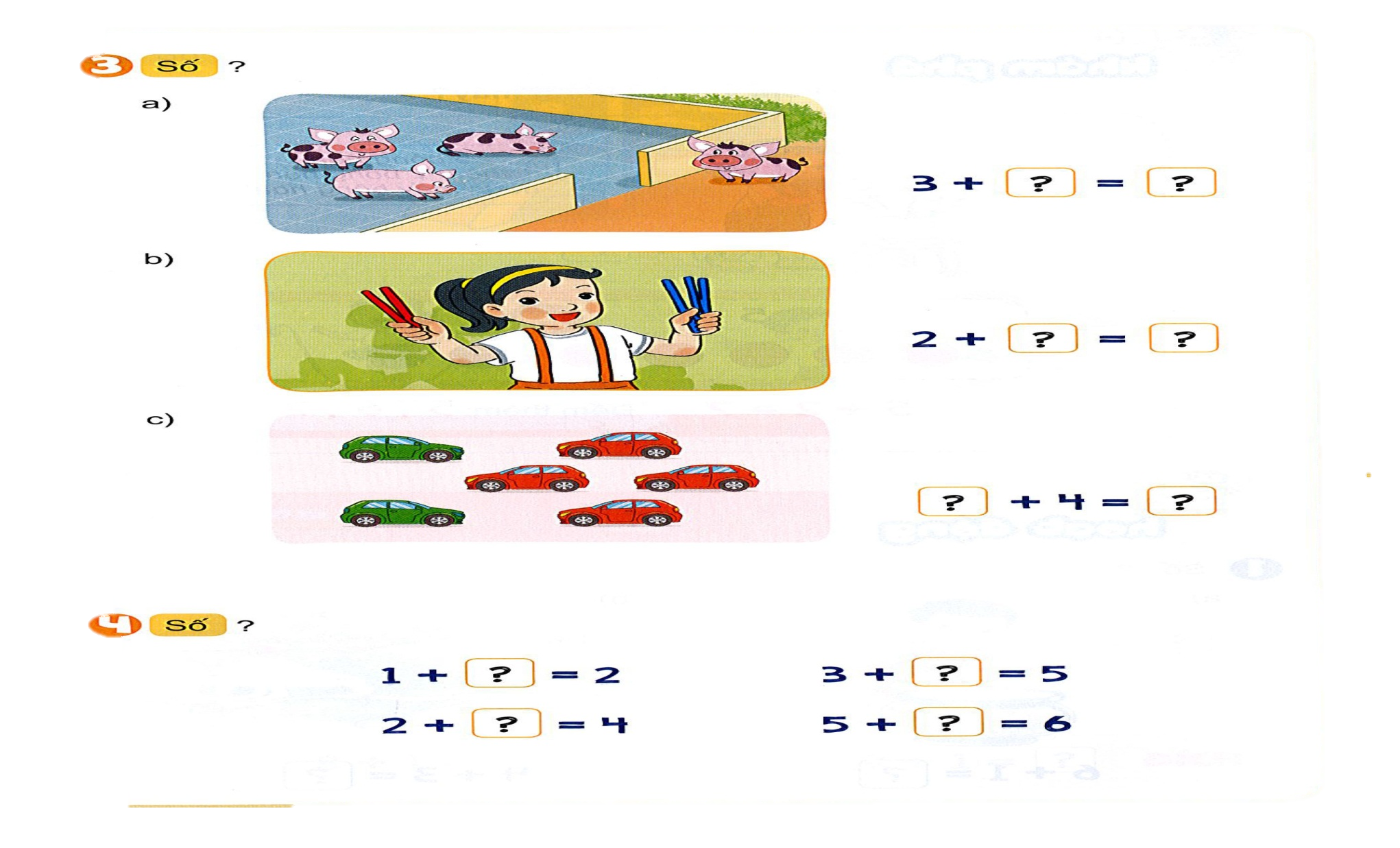 2
2
2
2
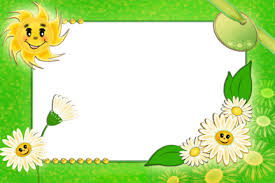 Xin chào và tạm biệt!